The BigData Top100 ListInitiative
Speakers:
Chaitan Baru, San Diego Supercomputer Center, UC San Diego
Milind Bhandarkar, Greenplum/EMC
2
Outline
Background
Benchmark Context and Technical Issues
Next Steps in Development of Benchmark 
Specifying a Data Analytics Pipeline Workload
3
What’s new
Article in inaugural issue of Big Data Journal
Big Data Benchmarking and the Big Data Top100 List by Baru, Bhandarkar, Nambiar, Poess, Rabl, Big Data Journal, Vol.1, No.1, 60-64, Anne Liebert Publications.
4
What’s New - 2
BigDataTop100.org Website
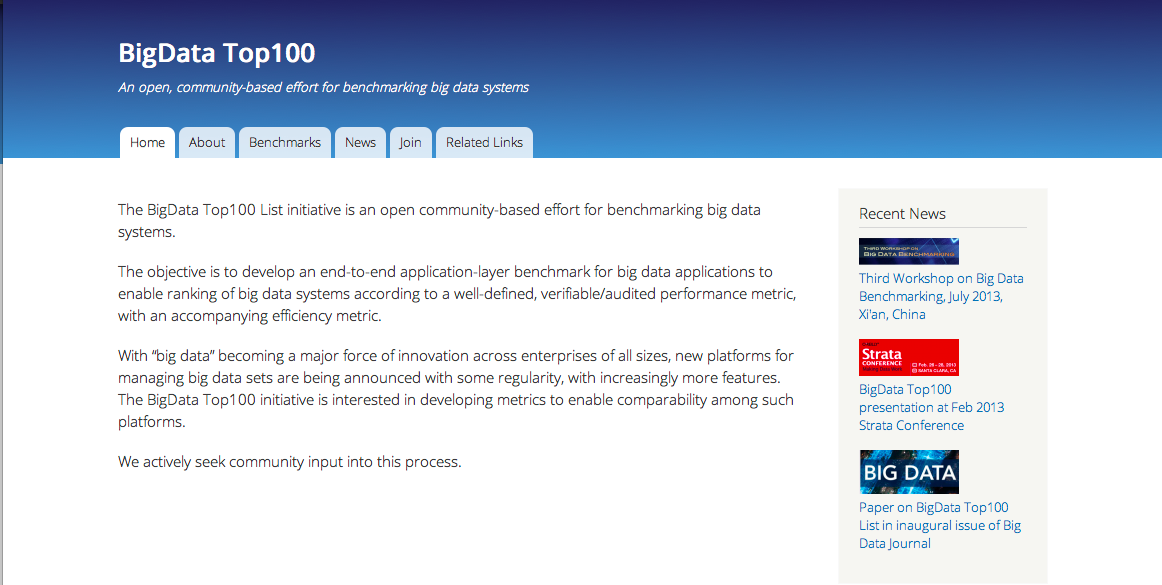 5
Background
Outcome from an NSF research project
Performance Evaluation of On-demand Provisioning of Data-intensive Applications, 2009-2012.
Blending use of DBMS and Hadoop
Evaluation of shared-nothing DBMS vs Hadoop for geospatial data

Identified need for objective benchmarks for big data applications
Reached out to the TPC world
6
Context
Launched the Workshop series on Big Data Benchmarking (WBDB)
First workshop, May 2012, San Jose. Hosted by Brocade.
Second workshop, December 2012, Pune, India. Hosted by Persistent Systems / Infosys.
Third workshop, July 2013, Xi’an, China. Hosted by Xi’an University.

First paper:
Setting the Direction for Big Data Benchmark Standards by C. Baru, M. Bhandarkar, R. Nambiar, M. Poess, and T. Rabl, published in Selected Topics in Performance Evaluation and Benchmarking, Springer-Verlag

Selected WBDB papers in Springer Verlag Lecture Notes in Computer Science
7
1st and 2nd Workshop Attendees
San Diego Supercomputer Center
SAS
Scripps Research Institute
Seagate
Shell
SNIA
SoftCorner 
Teradata Corporation
Twitter
UC Irvine
Univ. of Minnesota
University of Passau 
Univ. of Toronto
Univ. of Washington
VMware
WhamCloud
Yahoo!
Actian
AMD
Anna University 
BMMsoft
Brocade
CA Labs
Cisco
Cloudera
Convey Computer
CWI/Monet
DBSync LLC 
Dell
EPFL
Facebook
Google
Greenplum
Hewlett-Packard
Hortonworks
Indiana Univ / Hathitrust Research Foundation
IIT Chicago 
InfoSizing
Informatica 
Infosys
Intel
Jacobs University 
LinkedIn
MapR/Mahout
Mellanox
Microsoft
NSF
NetApp
NetApp/OpenSFS
Oracle
Persistent 
Red Hat
Technical Issues - 1
Audience: Who is the audience for such a benchmark?
Marketing, Internal Use, Academic Use

Application: What is the application that should be modeled?
Abstractions of a data pipeline, e.g. Internet-scale business

Single benchmark spec: Is it possible to develop a single benchmark to capture characteristics of multiple applications?
Single, multi-step benchmark, with plausible end-to-end scenario
9
Technical Issues - 2
Component vs. end-to-end benchmark. Is it possible to factor out a set of benchmark “components”, which can be isolated and plugged into an end-to-end benchmark(s)?
The benchmark should consist of individual components that ultimately make up an end-to-end benchmark

Paper and Pencil vs Implementation-based. Should the implementation be specification-driven or implementation-driven?
Start with an implementation and develop specification at the same time
Technical Issues - 3
Reuse. Can we reuse existing benchmarks?
Leverage existing work and built-up knowledgebase

Benchmark Data. Where do we get the data from?
Synthetic data generation: structured, semistructured, unstructured data

Innovation or competition? Should the benchmark be for innovation or competition?
Successful competitive benchmarks will be used for innovation
Keep in mind principles for good benchmark design
Self-scaling, e.g. TPC-C

Comparability between scale factors
Results should be comparable at different scales

Technology agnostic (if meaningful to the application)

Simple to run
12
Other considerations
Extrapolating Results
To larger configurations

Elasticity and durability
Big data systems should be intrinsically elastic and durable
TPC runs ACID outside the performance window

Performance + Price/performance
Try to capture price in a simple, intuitive, meaningful way…
For price/performance: what is the most useful quantity for price?
13
Next Steps
The need to move forward…

Obtain community input: Evaluate two benchmark proposals
BigBench: based on TPC-DS
Extended with semistructured and unstructured data and operations on those data
Data Analytics Pipeline (DAP)
Proposed end-to-end pipeline, from data ingestion to predictive model testing
See bigdatatop100.org/benchmarks for info

Start a “special” TPC benchmark effort? Or initiate a new org?
14
Data Analytics Pipeline
Defining A Typical Big Data Workload
15
Quest for Typical Workload
Tune systems for broadly applicable workloads
Benchmarks most relevant if representative
Designing optimized systems: Make common tasks fast, other tasks possible
16
Is There a Typical Big Data Workload?
Big Data systems are characterized by flexibility
Multiple Interfaces : SQL, MapReduce, Streaming, GraphLab,…
Workloads evolving rapidly
17
Encouraging Early Results
Analyzed characteristics of 1M+ real Hadoop jobs on production clusters at Yahoo, 100+ features
Identified 8 Job types
Verified with GridMix 3
Characterization of Hadoop Jobs Using Unsupervised Learning, Sonali Aggarwal, Shashank Phadke & Milind Bhandarkar, in 2010 IEEE Second International Conference on Cloud Computing Technology and Science, Indianapolis, Indiana, December 2010, http://doi.ieeecomputersociety.org/10.1109/CloudCom.2010.20
18
Big Data Sources
Events
Direct - Human Initiated
Indirect - Machine Initiated
Software Sensors (Clickstreams, Locations)
Public Content (blogs, tweets, Status updates, images, videos)
19
User Modeling
Objective: Determine User-Interests by mining user-activities
Large dimensionality of possible user activities
Typical user has sparse activity vector
Event attributes change over time
20
User Modeling Pipeline
Data Acquisition
Sessionization
Feature and Target Generation
Model Training
Offline Scoring & Evaluation
Batch Scoring & Upload to serving
21
Data Acquisition
Batched and collected at the edge
Loaded incrementally
Simple ETL/ELT
Append / Replace
22
Denormalization / Cleansing
Augment raw events data with attributes
Look up dictionaries
Multi-way Joins with dimension tables
23
Find Sessions with Target Events
User-Actions of Interest
Clicks on Ads & Content
Site & Page visits
Conversion Events
Purchases, Quote requests
Sign-Up for membership etc
24
Feature Selection
Summary of user activities over a time-window
Aggregates, moving averages, rates over various time-windows
Incrementally updated
25
Join Targets and Features
Target rates very low: 0.01% ~ 1%
First, construct targets
Filter user activity without targets
Join feature vector with targets
26
Model Training
Regressions
Boosted Decision Trees
Naive Bayes
Support Vector Machines
Maximum Entropy modeling
27
Offline Scoring & Evaluations
Apply model weights to features
Pleasantly parallel
Sort by scores and compute metrics
Evaluate metrics
28
Batch Scoring
Apply models to features from all user activity
Upload scores to serving systems
29
5 Different Classes
Tiny (10K Entities, 100GB)
Small (100K Entities, 1TB)
Medium (1M Entities, 10 TB)
Large (10M Entities, 100 TB)
Huge (1B Entities, 1PB)
30
Next Steps: Community input
Contest 1
By March 31: Submit data and operations for each step in the Big Data Analytics Pipeline.
By April 2nd week: Review and selection of best data/operations for the pipeline
Contest 2
By June 15th, 2013: Reference implementation of data/operations in pipeline steps.
July 2013: Review of reference implementation.
Contest 3. 
By 3rd WBDB, July 2013: Proposals for metrics, execution rules, audit rules and reporting rules.
Review of all inputs, release of benchmark specification: August 31, 2013.